KİLİS 7 ARALIK ÜNİVERSİTESİYapı İşleri ve Teknik Daire Başkanlığı
2018 YILI I.DÖNEM İL KOORDİNASYON KURULU TOPLANMASI

26.01.2018
KİLİS 7 ARALIK ÜNİVERSİTESİ YAPI İŞLERİ VE TEKNİK DAİRE BAŞKANLIĞI
TOPLAM PROJE SAYISI                                :                                                       9 Adet 



ÖNCEKİ YILLAR HARCAMASI                      :                                            12.498.611,73 TL		


DÖNEM SONU YAPILAN HARCAMA          :                                             9.060.198,23 TL
KİLİS 7 ARALIK ÜNİVERSİTESİ YAPI İŞLERİ VE TEKNİK DAİRE BAŞKANLIĞI
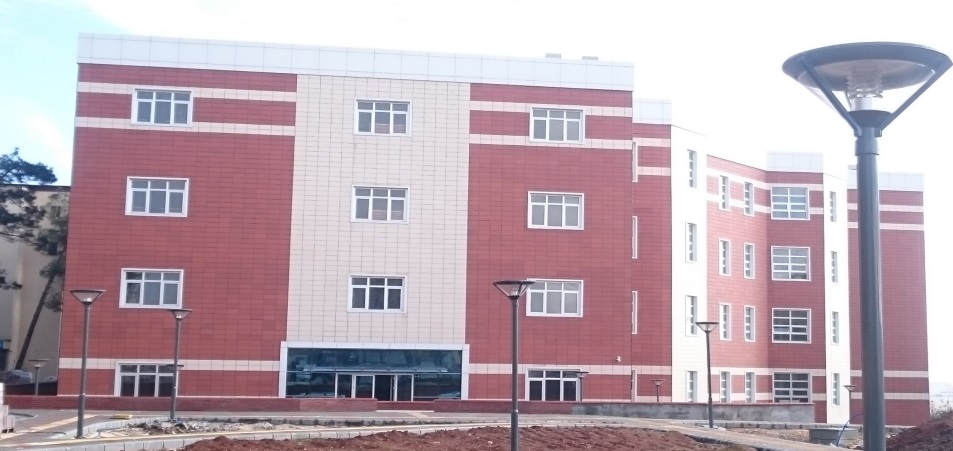 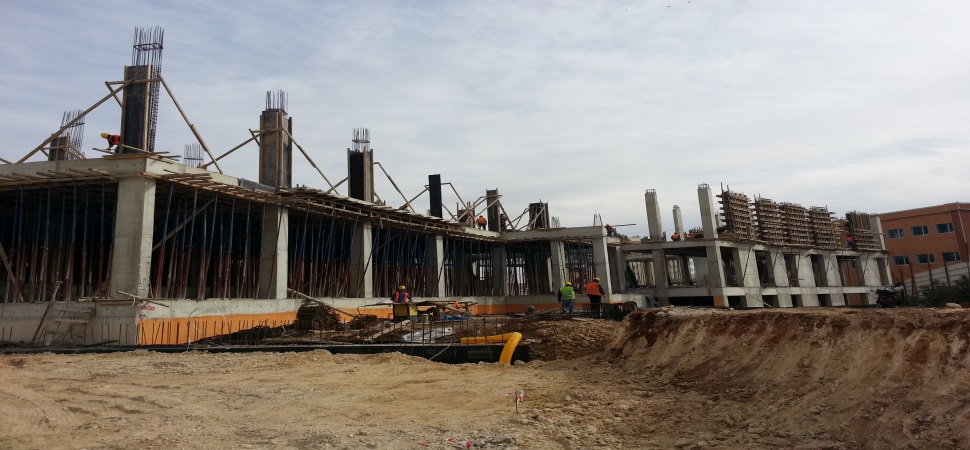 Merkezi Kütüphane ve Kongre Merkezi Yapım İşi
Proje Tutarı                      : 32.674.200,00 TL

Önceki Yıllar Harcaması : 7.294.092,17 TL

2017 Yılı Ödeneği            : 16.000.000,00 TL

         Proje Hakkında Kısa Öz Bilgi
16.000 m² olup içerisinde 1100 kişilik Oditoryum, toplam 810 kişilik 3 adet Konferans Salonu, 2 adet VİP Oda,8 adet Kulis,7 adet Toplantı Salonu, 7 adet Grup Çalışma Odası,1 adet Engelli Çalışma Odası, 1 adet Sergi Salonu, Serbest Çalışma Salonu, Teknik Odalar, Çok Amaçlı Salon, 2 adet Cep Sineması, Kütüphane (Süreli Yayınlar, 24 Saat Çalışma Ofisi, Kitaplık ve İdari Ofis) bulunmaktadır.
Merkezi Derslik Binası Yapım İşi

Proje Tutarı                      : 11.187.580,00 TL

Önceki Yıllar Harcaması : 11.864.065,22 TL

2017 Yılı Ödeneği            : 16.000.000,00 TL

Proje Hakkında Kısa Öz Bilgi
         Karataş Kampüsünde 8000 m² alanda yapılmakta  
         olup, bina içerisinde 16 adet derslik, 8 adet  
         laboratuvar, 8 adet  personel odası, 10 adet  
         akademik personel odası, 15 adet idari personel odası 
        ve 1592 öğrenci kapasitesi bulunmaktadır.
KİLİS 7 ARALIK ÜNİVERSİTESİ YAPI İŞLERİ VE TEKNİK DAİRE BAŞKANLIĞI
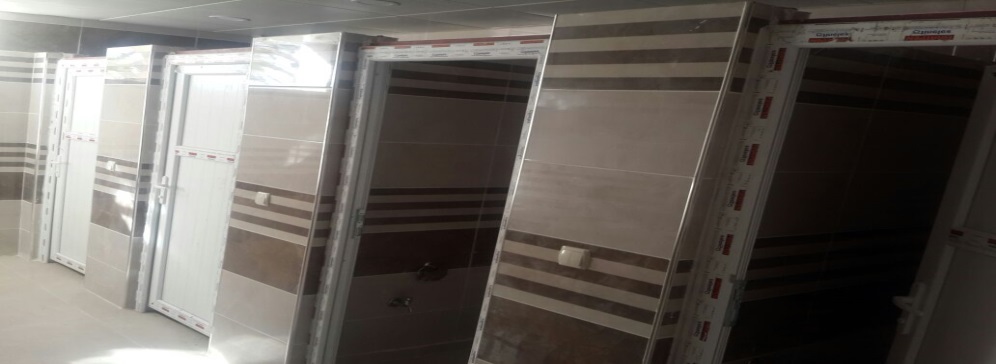 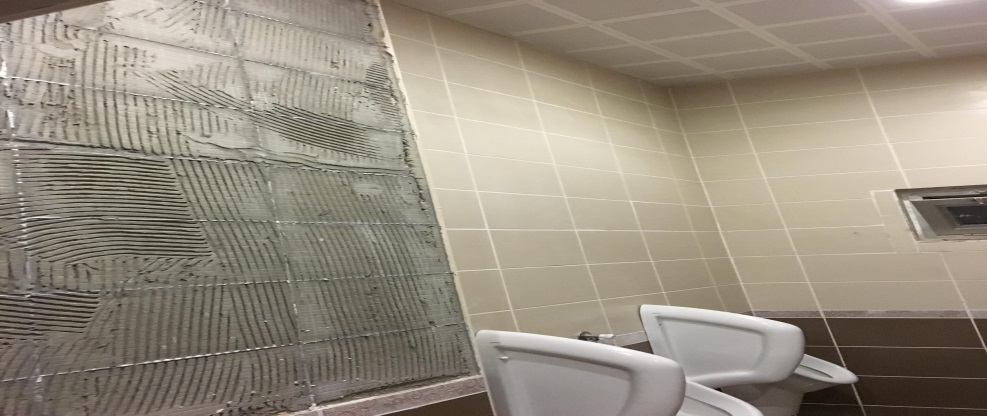 Bina Bakım Onarım İşi (2017)

Proje Tutarı                       : 188.422,40 TL

Önceki Yıllar Harcaması :  219.997,15 TL

2017 Yılı Ödeneği             : 1.650.000,00 TL

Proje Hakkında Kısa Öz Bilgi
          Merkez Kampüs, TOKİ Lojmanları ve Mercidabık  
          Kampüsünün çeşitli yerlerinde bakım onarım 
          yapılmaktadır.
Bina Bakım Onarım İşi (2016)
Proje Tutarı                      : 1.220.008,49TL

Önceki Yıllar Harcaması : 352.879,64TL

2017 Yılı Ödeneği            : 1.650.000,00 TL

 Proje Hakkında Kısa Öz Bilgi
        Merkez Kampüs ve Karataş Kampüsünün çeşitli 
        yerlerinde bakım onarım yapılmaktadır.
KİLİS 7 ARALIK ÜNİVERSİTESİ YAPI İŞLERİ VE TEKNİK DAİRE BAŞKANLIĞI
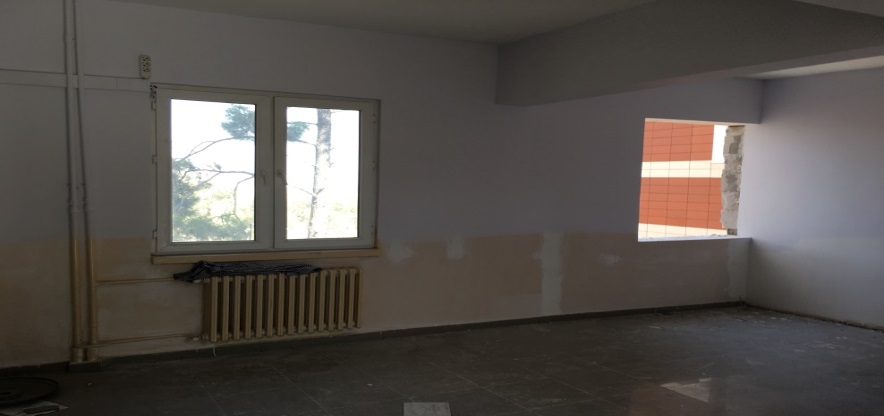 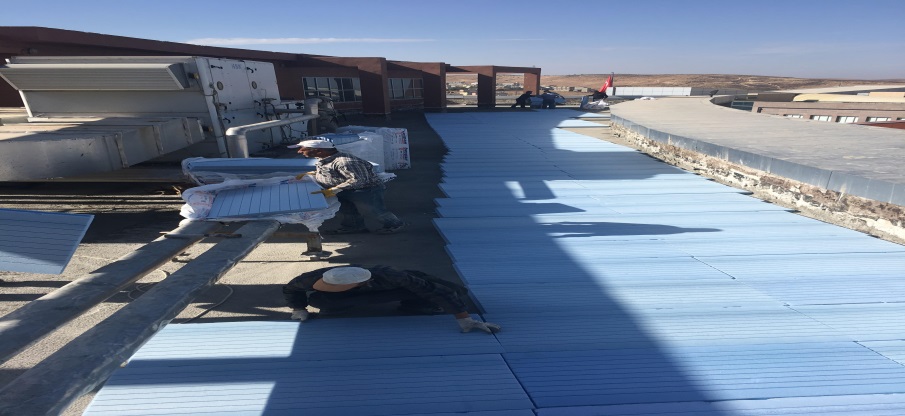 Rektörlük Binası Çatı Bakım Onarım İşi

Proje Tutarı                       : 550.749,84 TL

Önceki Yıllar Harcaması :  582.371,61 TL

2017 Yılı Ödeneği             : 1.650.000,00 TL

          Proje Hakkında Kısa Öz Bilgi
         Rektörlük binasında çatı bakım onarımı yapılmaktadır.
Büyük Bina Bakım Onarım İşi

Proje Tutarı                       : 273.628,56 TL

Önceki Yıllar Harcaması :  494.751,60 TL

2017 Yılı Ödeneği             : 1.650.000,00 TL

          Proje Hakkında Kısa Öz Bilgi
          Merkez Kampüs, Karataş  Yerleşkesi ve
          Mercidabık Yerleşkesinin çeşitli
          yerlerinde bakım onarım yapılmaktadır.